НОТЕ
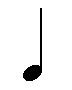 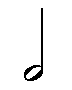 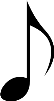 осмина
четвртина
половина
На почетку линијског система  у нотним свескама напиши виолински кључ, а затим:
 а) четвртину  ноте  тона  СОЛ



б) половину   ноте  тона   МИ



в) осмину  ноте  тона  ФА



г) четвртину  ноте  тона  РЕ
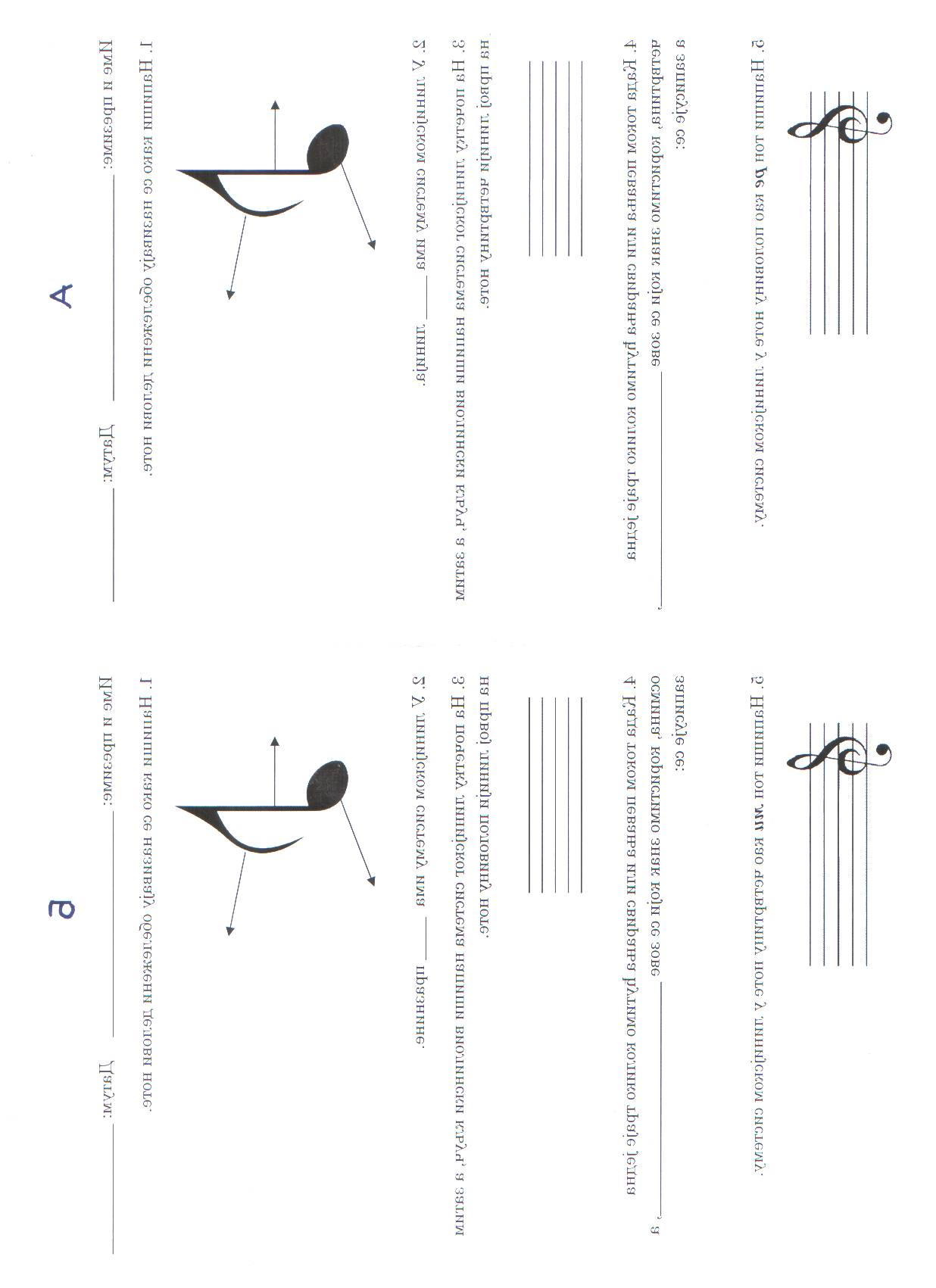 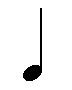 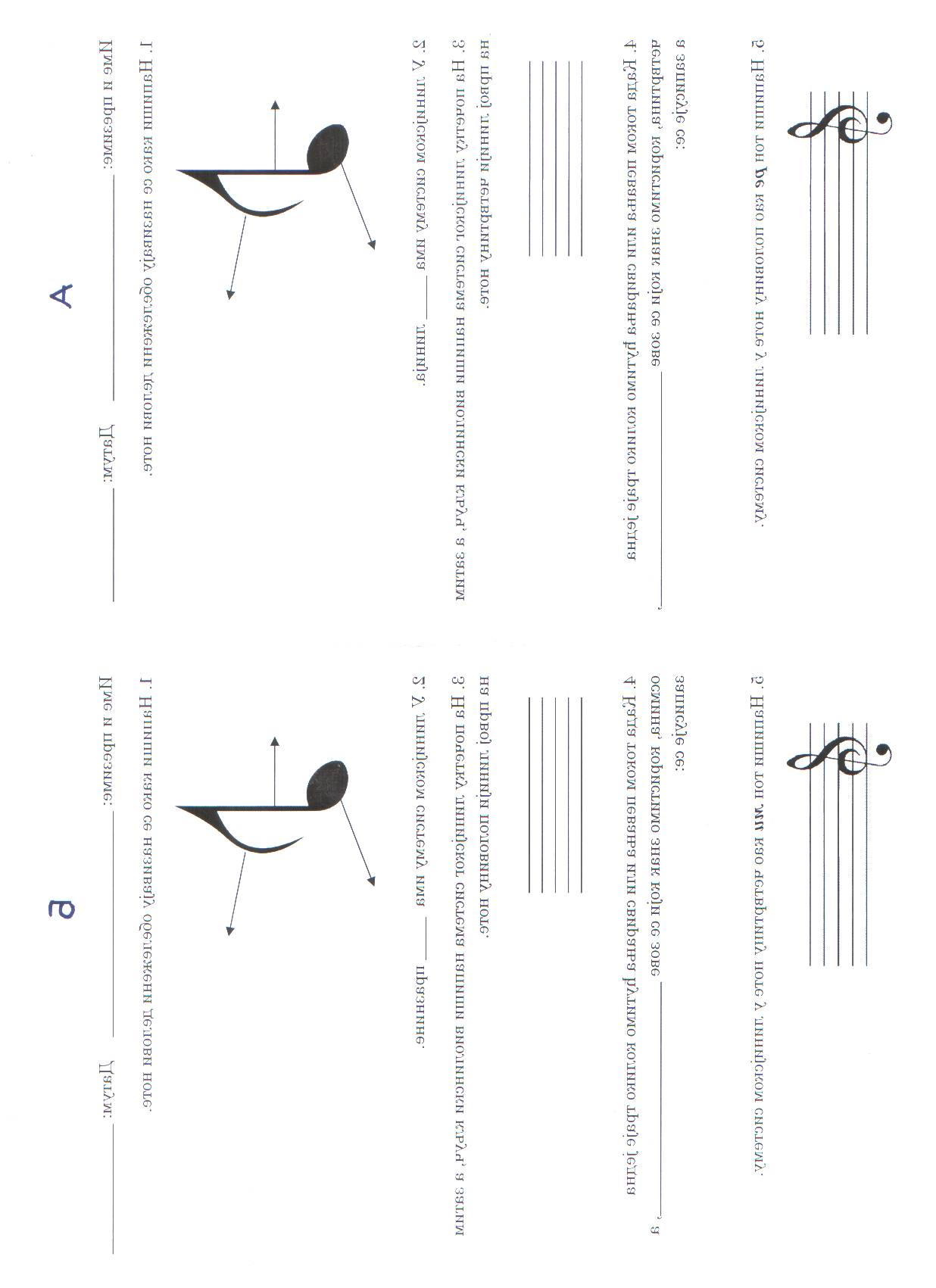 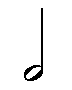 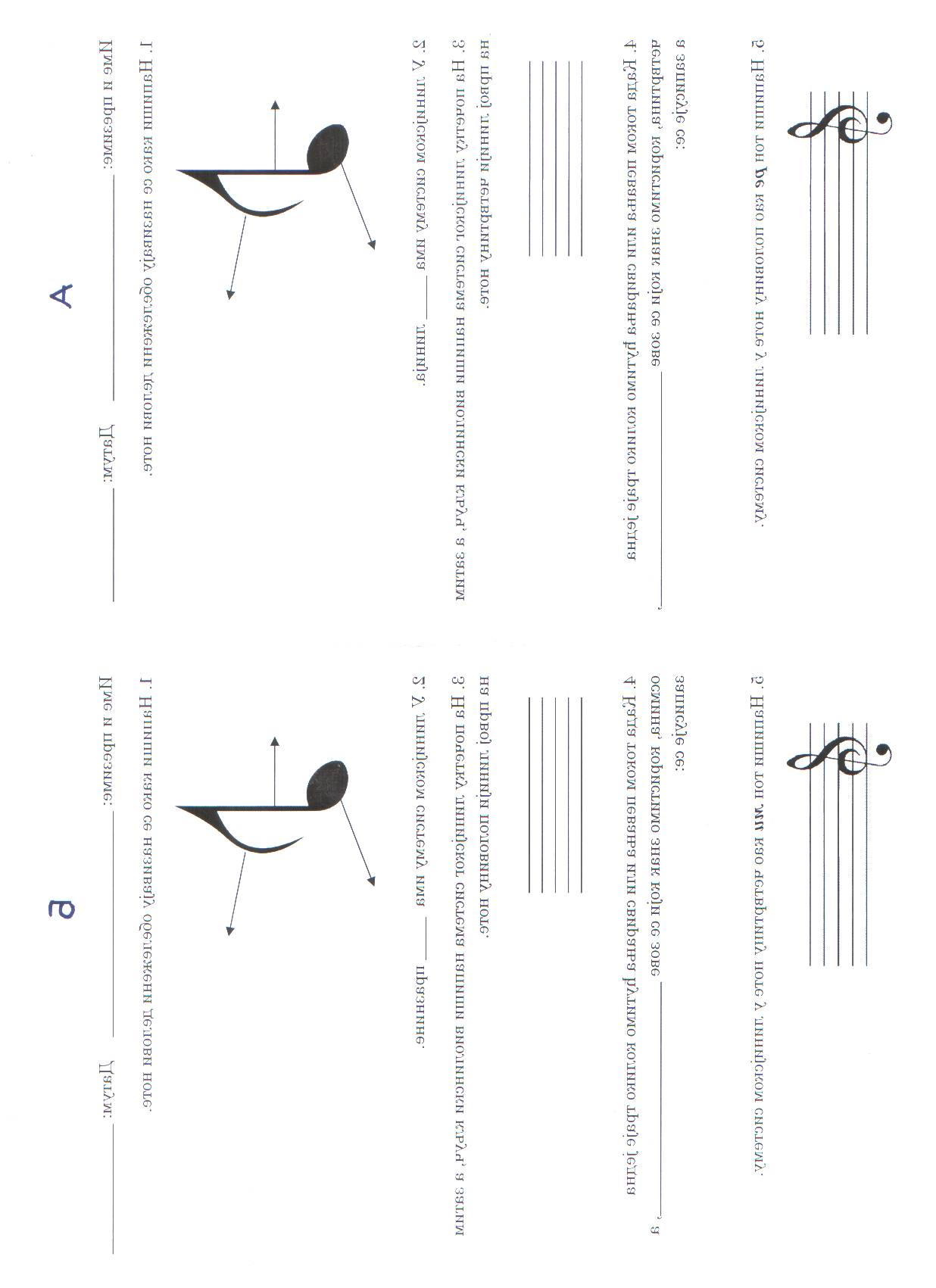 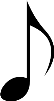 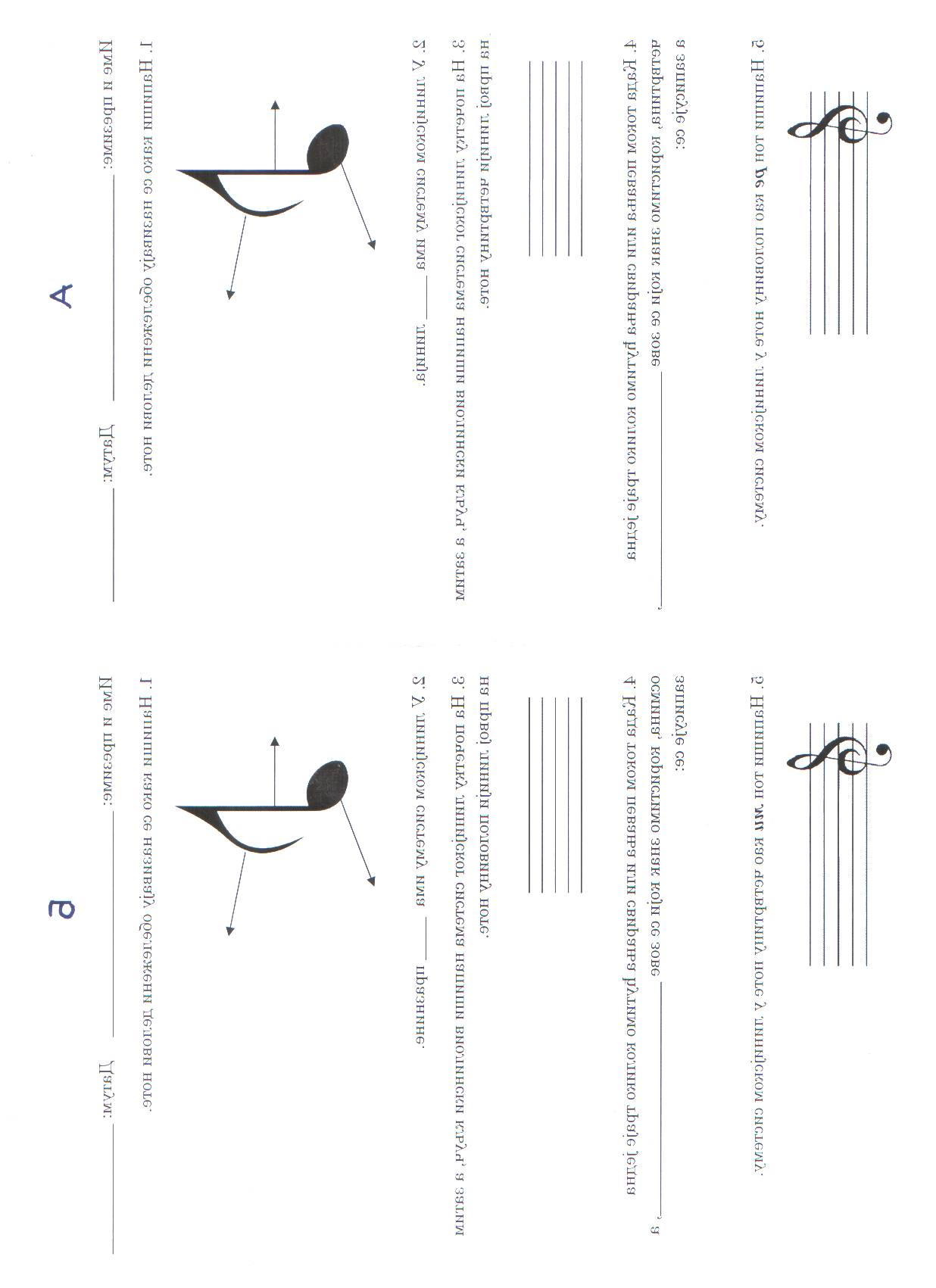 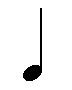 Када завршите са писањем нота, подсетимо се песме https://www.youtube.com/watch?v=DtAEDOWUW20
„ На слово, на слово“ и уживајте!

Уџбеник 28.страна 
цд- песма под бројем 10